PLANIFICACIÓN  CLASES VIRTUALESCIENCIAS NATURALES 5° AÑO BÁSICOSEMANA N° 23 FECHA : 02-09-2020
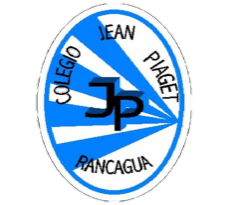 Colegio Jean Piaget
Mi escuela, un lugar para aprender y crecer en un ambiente saludable
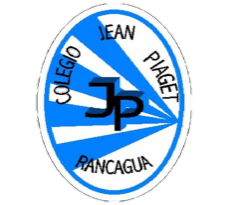 Importante:
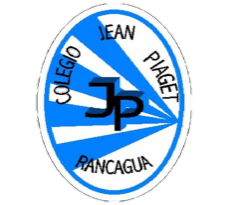 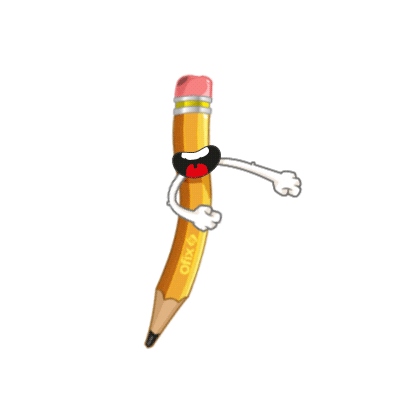 Cuándo esté la animación de un lápiz, significa que debes escribir en tu cuaderno
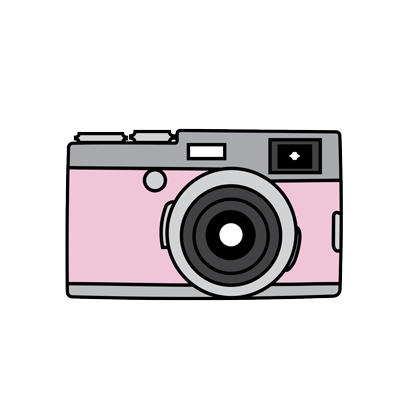 Cuándo esté esta animación de una cámara fotográfica, significa que debes mandar reporte sólo de esa actividad (una foto de la actividad)
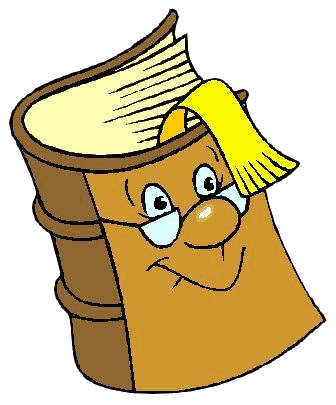 Cuándo esté esta animación de un libro, significa que debes trabajar en tu libro de Ciencias Naturales
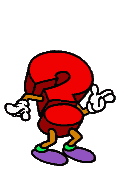 Cuándo esté esta animación de un signo de pregunta, significa que debes pensar y analizar, sin escribir en tu cuaderno. Responder de forma oral.
Reglas clases virtuales
Cuando inicies sesión debes mantener la cámara encendida.
Debes mantener el micrófono apagado y sólo activarlo cuando respondas a la lista, te hagan alguna pregunta o tengas alguna duda. 
Preséntate con vestimenta adecuada para la clase.
El chat es sólo para escribir alguna pregunta o duda que tengas.
No consumas alimentos mientras estés en clases
El apoderado o adulto puede estar a su lado. Pero no debe interrumpir las clases.
InicioActivación Conocimientos Previos
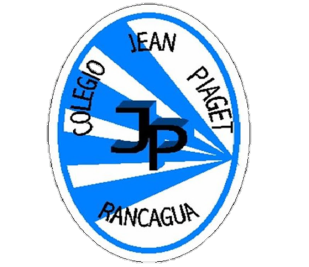 Así como nosotros tenemos diferentes sistemas en nuestro organismo ¿Cuál es el sistema principal de las plantas?
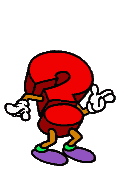 Objetivo de la clase:
Reconocer y explicar la relación que se establece entre los distintos niveles de organización de los seres vivos.
Motivación
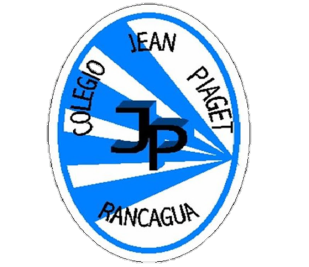 Observan video sobre el tema:
https://www.youtube.com/watch?v=2Dmk9_d1W4Y
Desarrollo de la clase
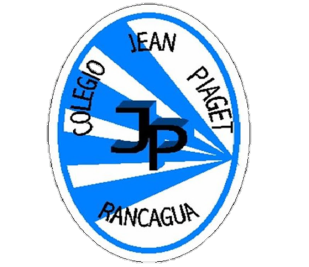 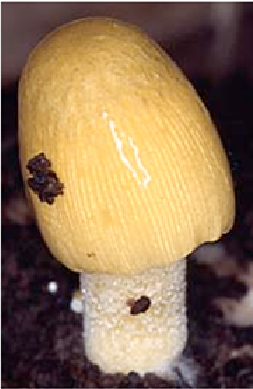 ¿De qué están hechos los organismos?
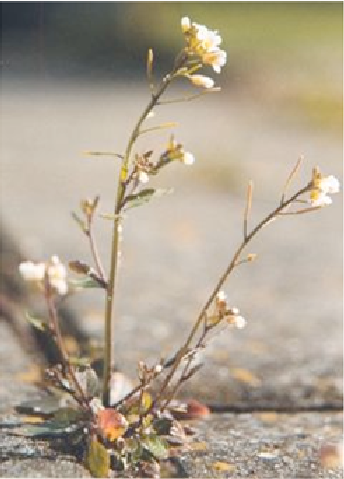 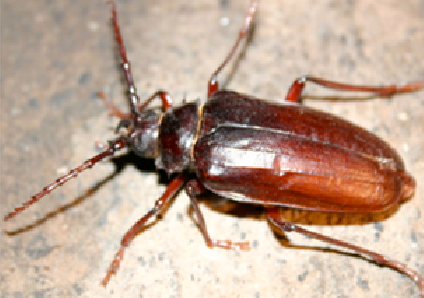 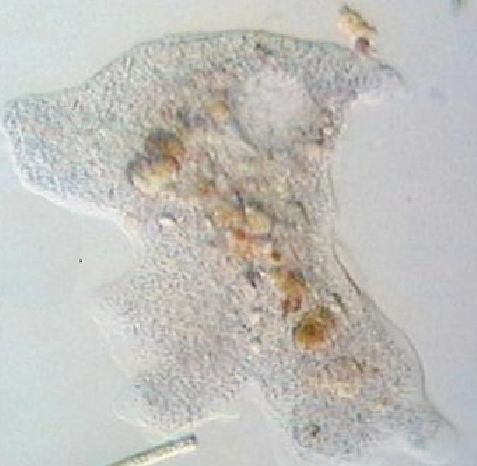 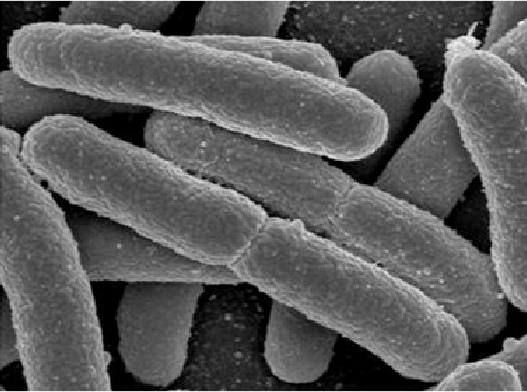 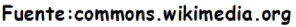 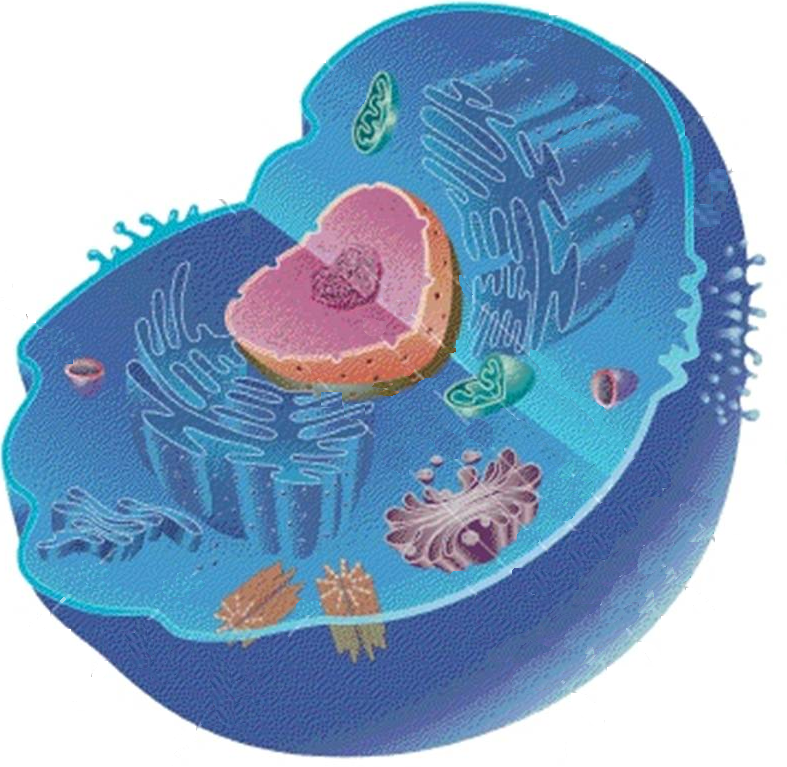 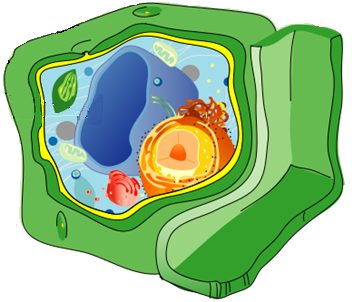 Fuente: commons.wikimedia.org
Hay organismos formados por una sola célula (unicelulares)
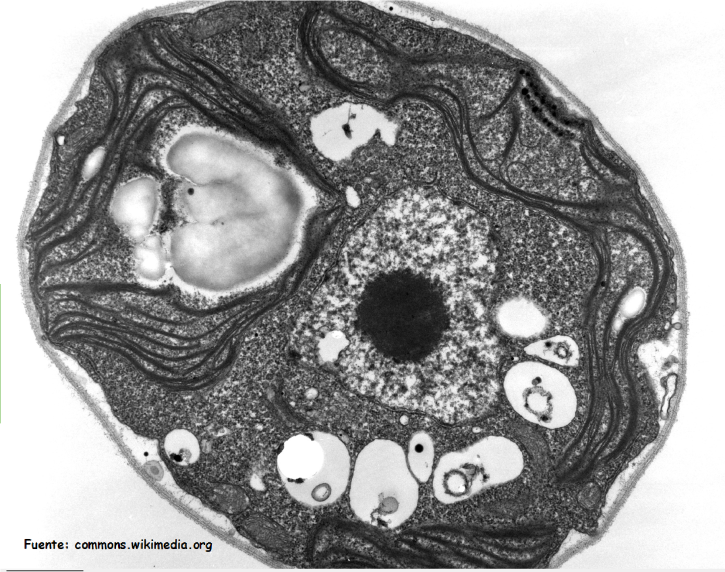 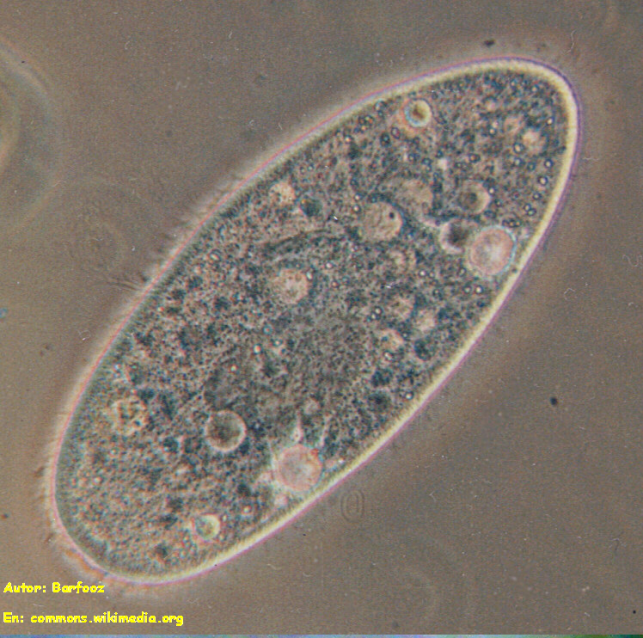 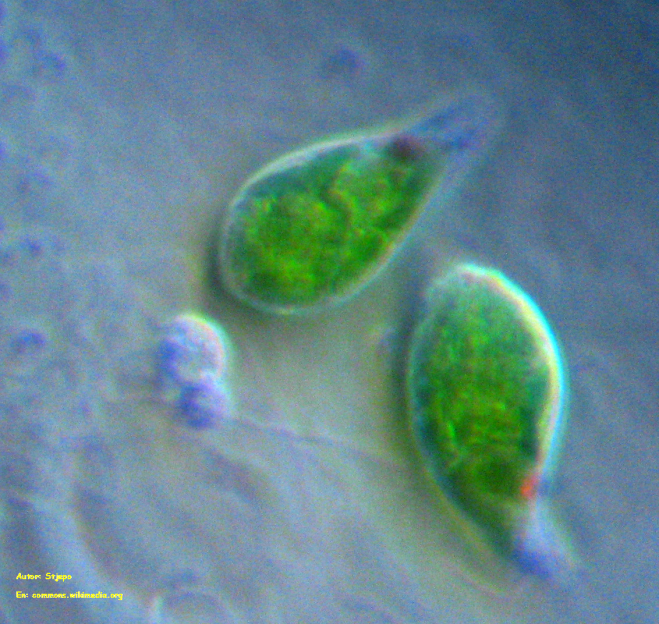 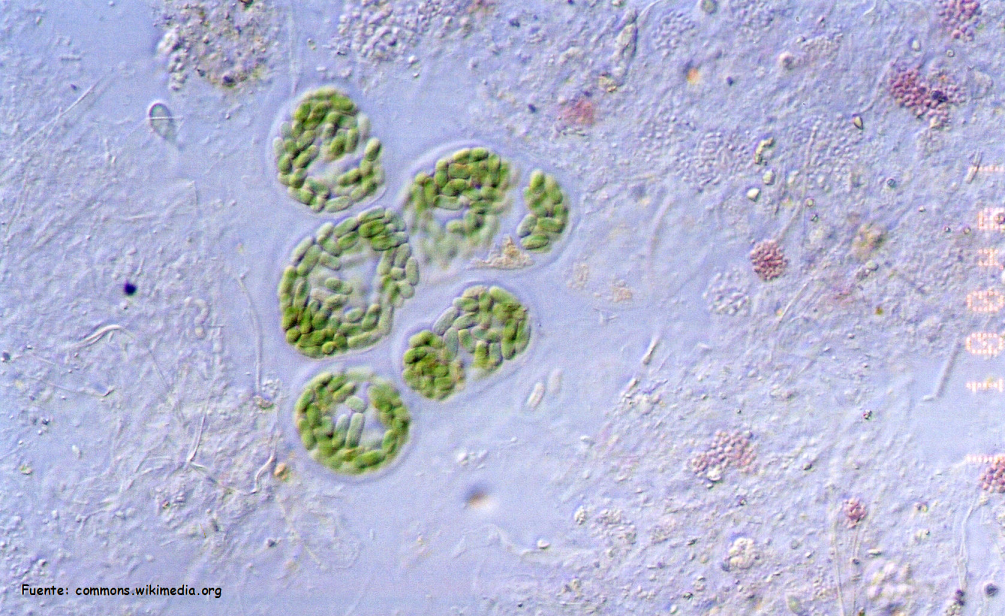 …o por muchas células (multicelulares)
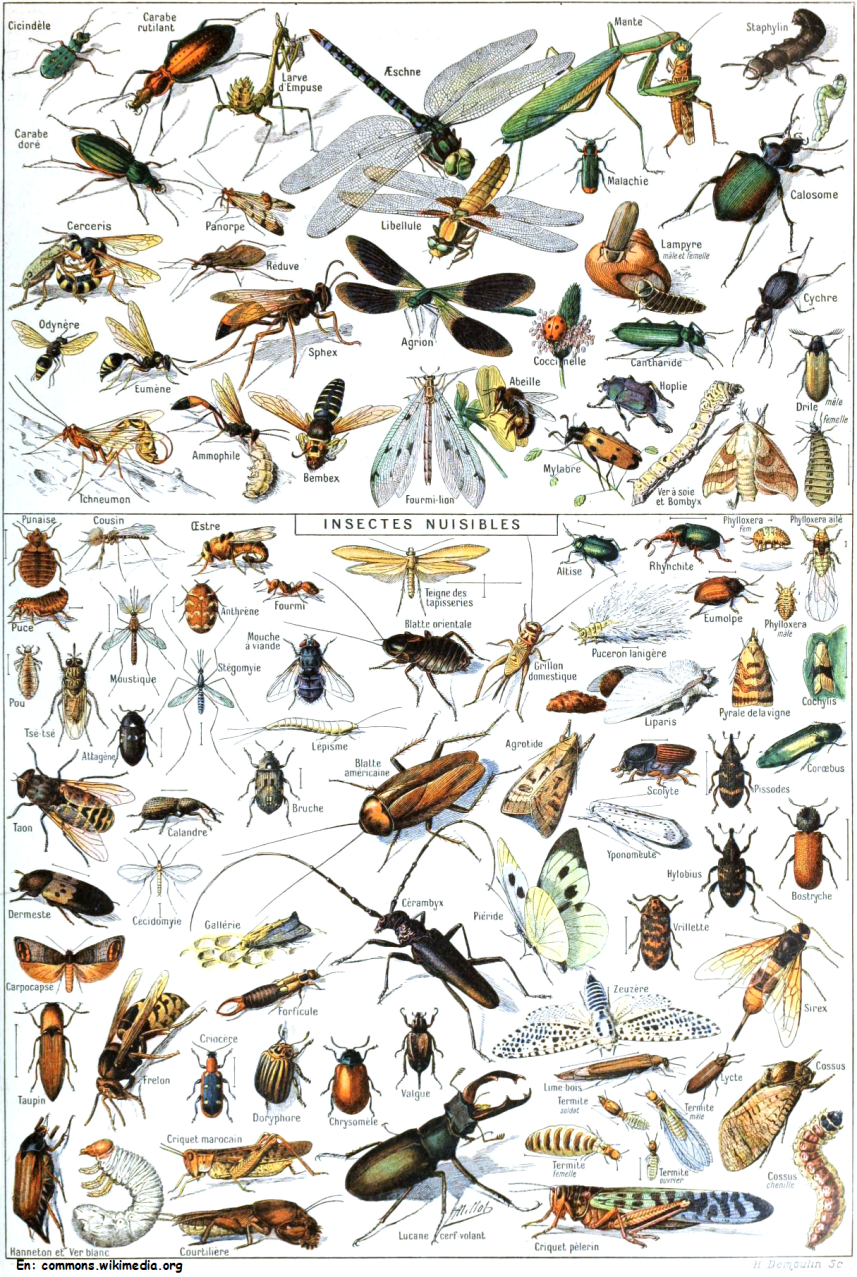 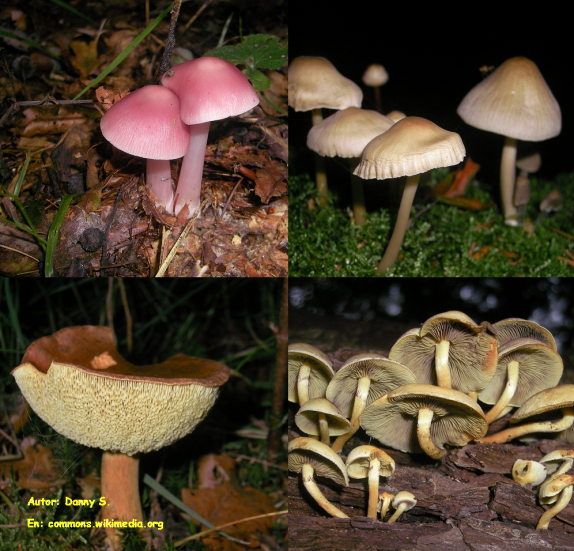 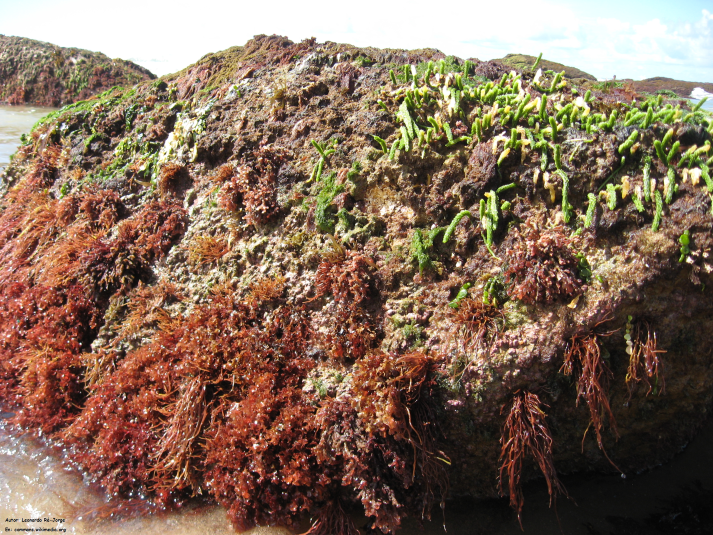 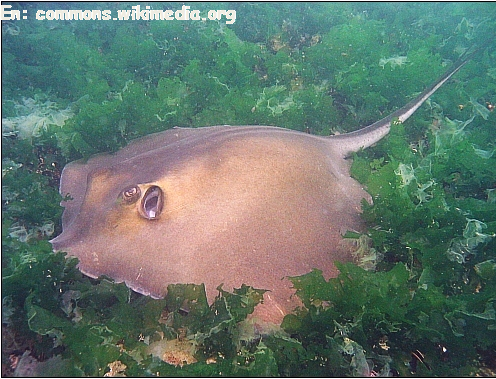 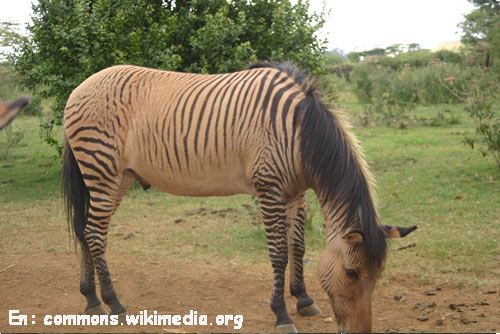 ¿Cómo se organizan las células en los seres multicelulares?
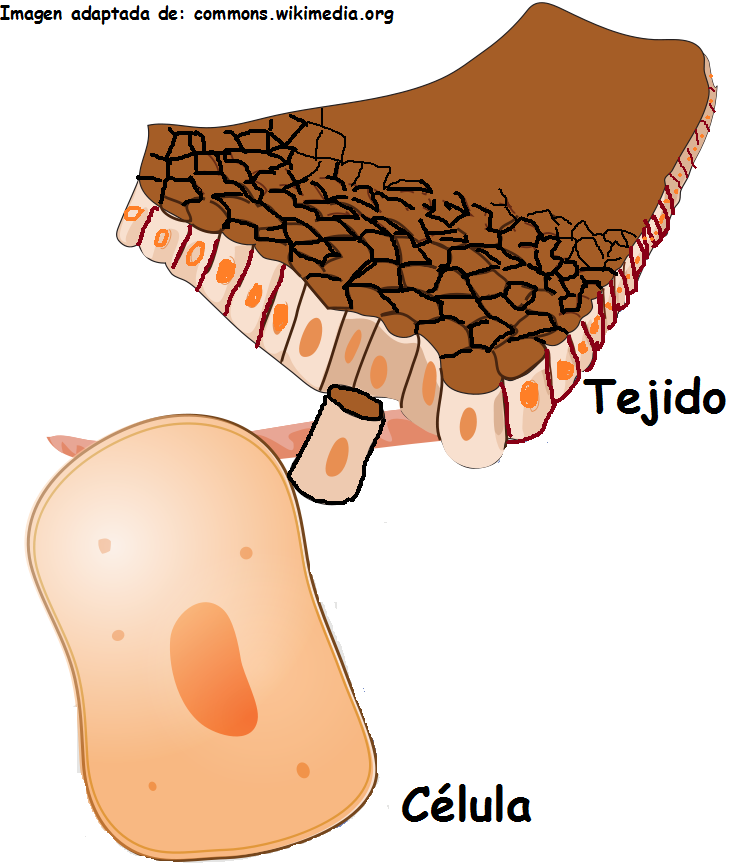 Ejemplos de tejidos en el cuerpo humano
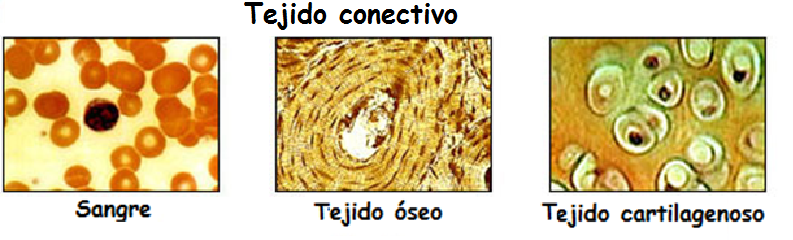 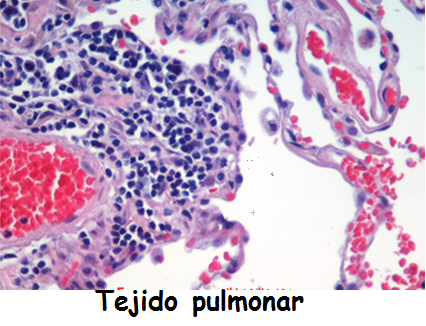 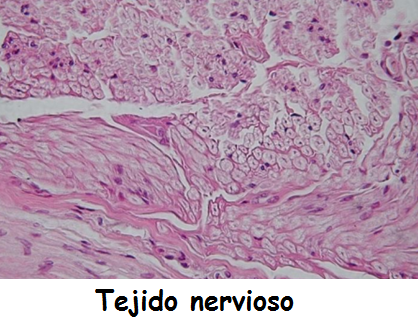 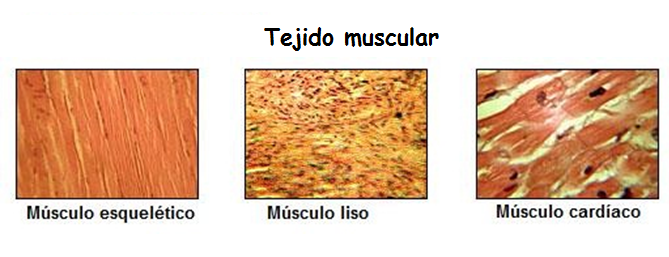 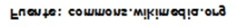 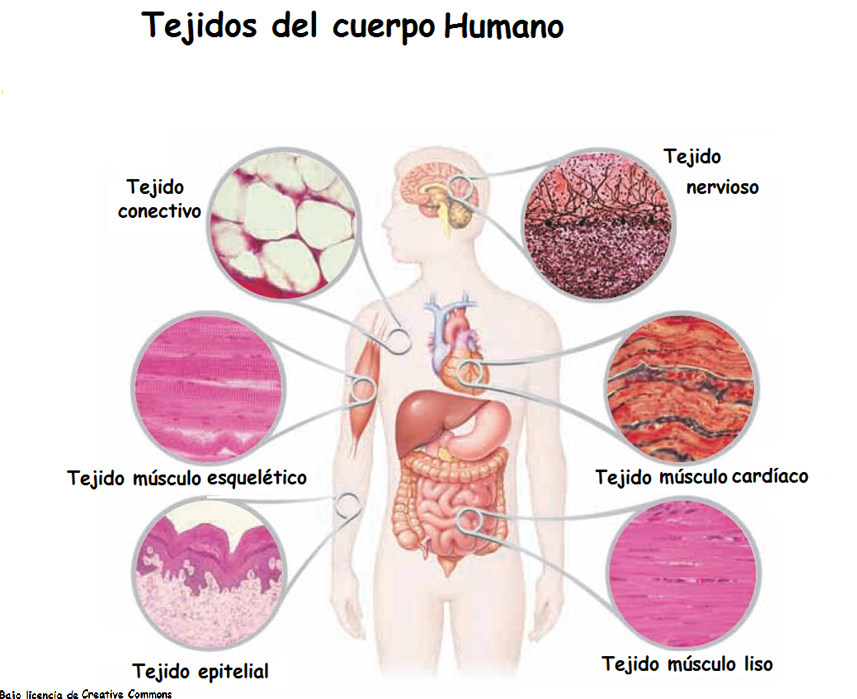 …y los tejidos ¿Qué forman?
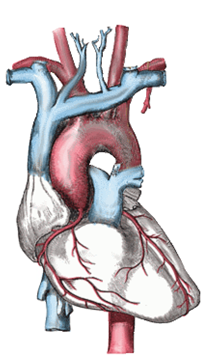 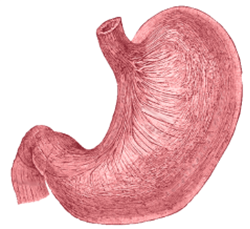 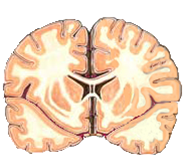 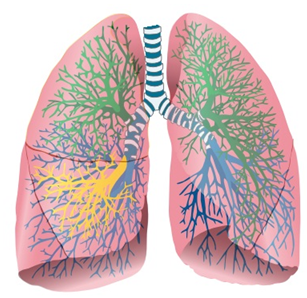 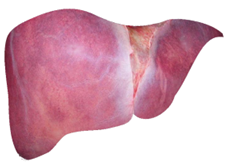 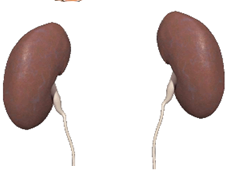 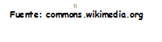 …y los órganos ¿Qué forman?
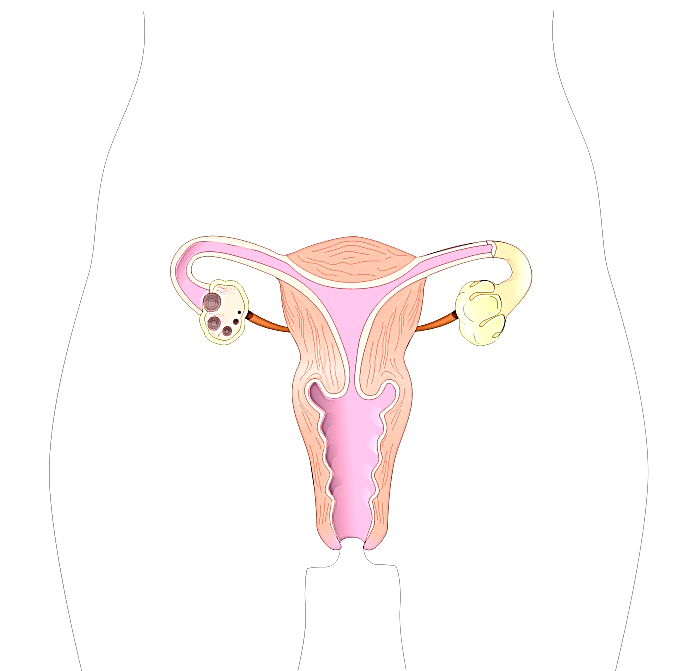 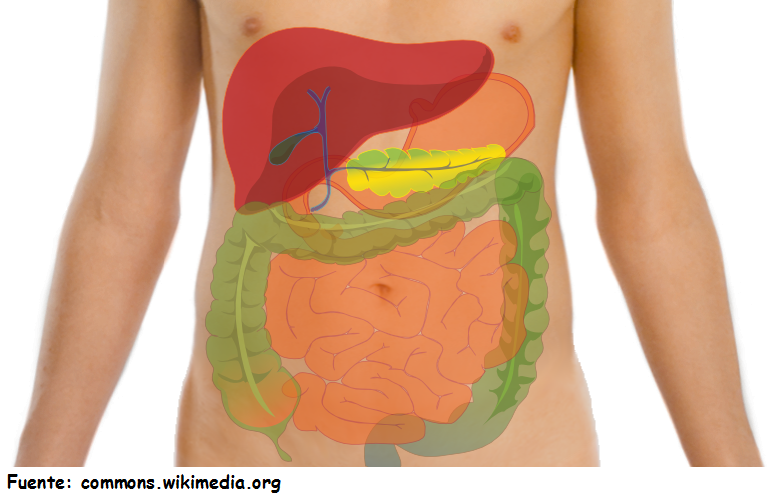 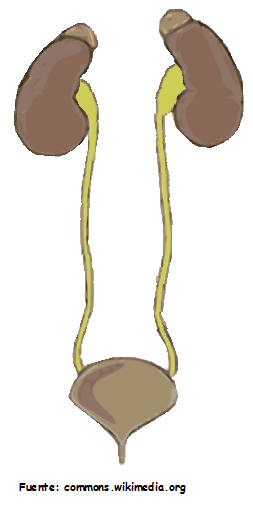 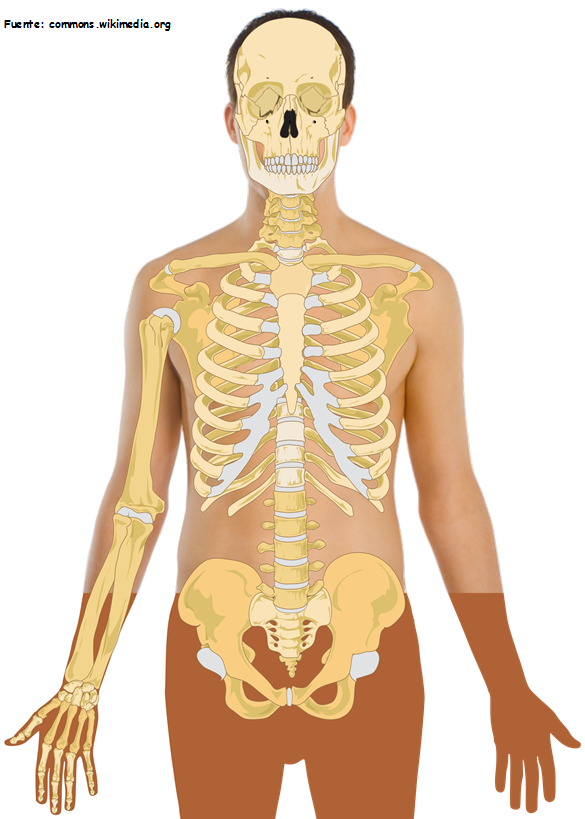 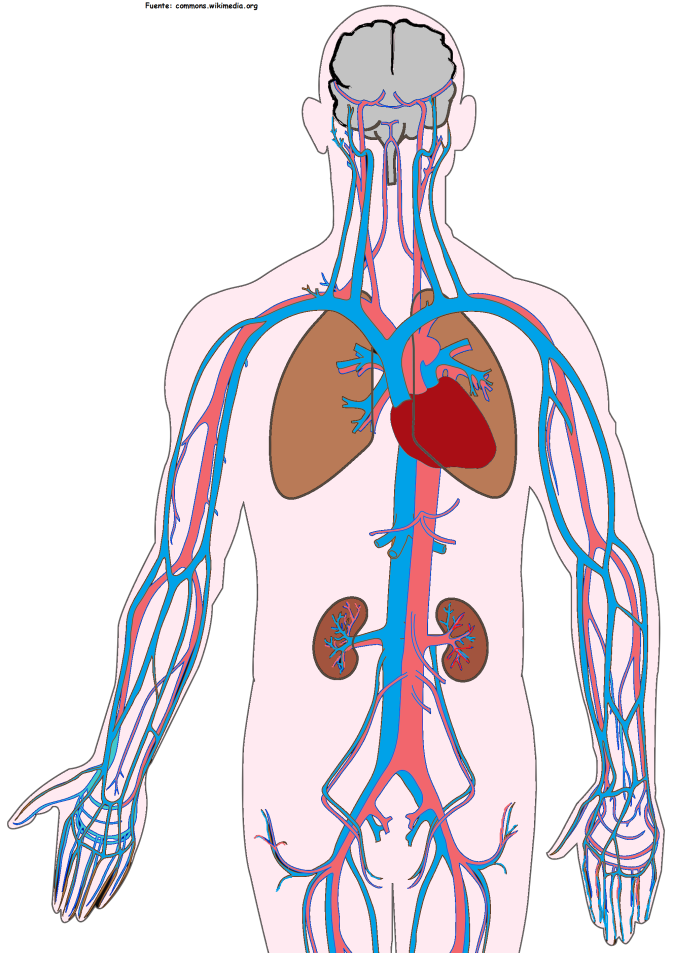 …y los sistemas de órganos ¿Qué forman?
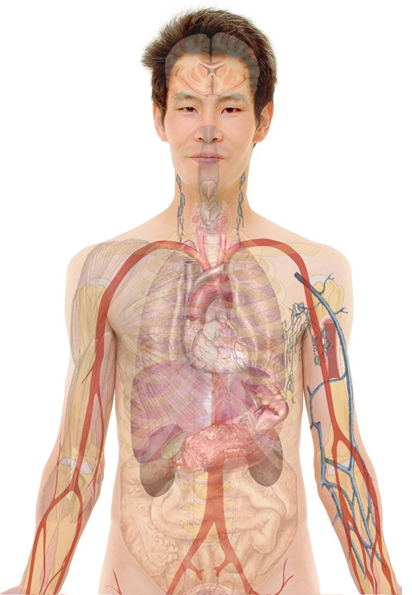 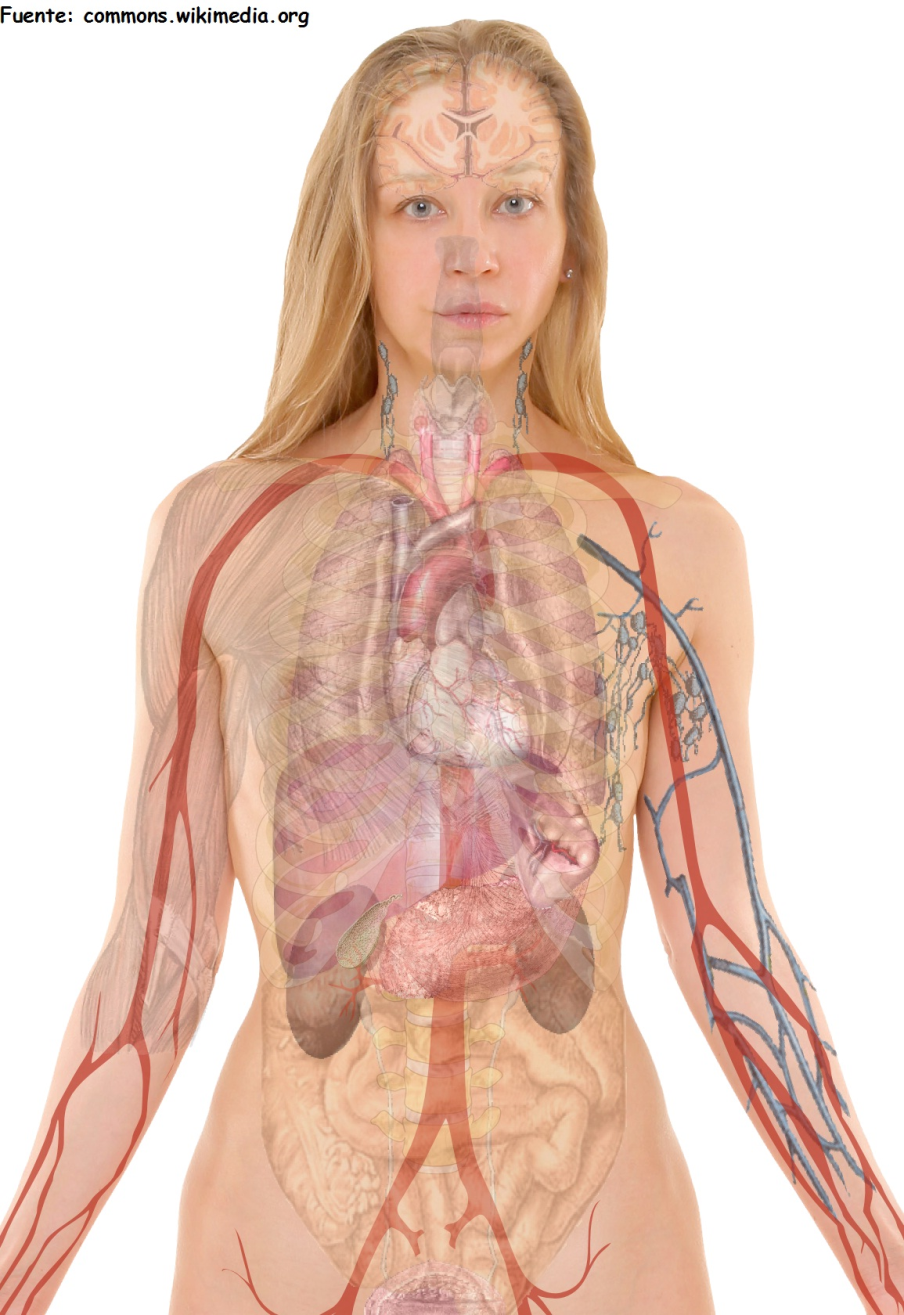 TICKET DE SALIDA
ASIGNATURA: CIENCIAS NATURALES 5°
IE3: Establecen relaciones simples entre los distintos niveles de organización  de los organismos.
SEMANA 23
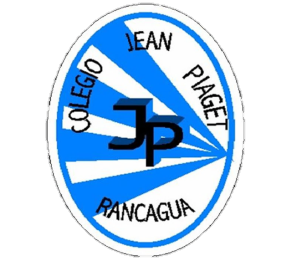 CIERRE
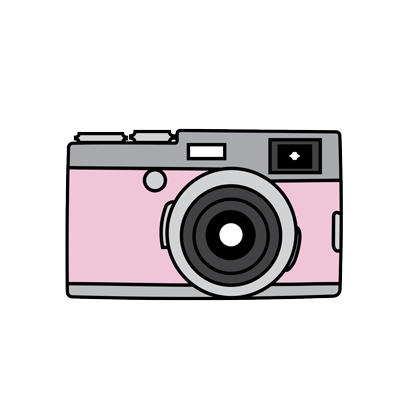 Nombre: _______________________________________
¿Qué forman el conjunto de células en un organismo?


¿Por qué es tan importante cuidar nuestro cuerpo en relación a los distintos niveles de organización?


 Explica la relación que tienen los distintos niveles de organización de los seres vivos
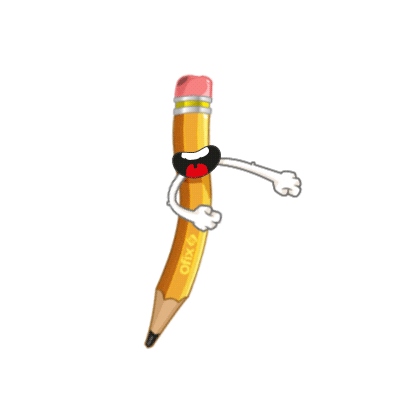 Enviar fotografía de las respuestas al: 
Correo: adelina.elgueta@colegio-jeanpiaget.cl
Celular:  +56933639868